Secretaría de Seguridad y Protección a la Ciudadanía
Secretaría de Seguridad y Protección a la Ciudadanía
Oficina de la Secretaría de Seguridad y Protección a la Ciudadanía
Oficina de la Secretaría de Seguridad y Protección a la Ciudadanía
Oficina de la Secretaría de Seguridad y Protección a la Ciudadanía
Oficina de la Secretaría de Seguridad y Protección a la Ciudadanía
Coordinación Jurídica
Oficina de la Secretaría de Seguridad y Protección a la Ciudadanía
Coordinación de Comunicación Social
Oficina de la Secretaría de Seguridad y Protección a la Ciudadanía
Coordinación de Asuntos Internos
Inspección General de Operación Policial
Inspección General de Operación Policial
Inspección General de Operación Policial
Coordinación de Control y Gestión
Inspección General de Operación Policial
Coordinación de Operación Policial
Inspección General de Operación Policial
Área de Reclusorios
Dirección de Policía de Monterrey de Proximidad
Dirección de Policía de Monterrey de Proximidad
Dirección de Policía de Monterrey de Proximidad
Guardia Interna
Dirección de Policía de Monterrey de Proximidad
Jefatura de Armería
Dirección de Policía de Monterrey de Proximidad
Área Operativa
Dirección de Policía de Monterrey de Proximidad
Coordinación de Grupos de Apoyo
Dirección de Policía de Monterrey de Reacción
Dirección de Policía de Monterrey de Reacción
Dirección de Policía de Monterrey de Investigación
Dirección de Policía de Monterrey de Investigación
Dirección de Policía de Monterrey de Investigación
Coordinación de Investigaciones
Dirección de Vialidad y Tránsito de Monterrey
Dirección de Vialidad y Tránsito de Monterrey
Dirección de Vialidad y Tránsito de Monterrey
Jefatura Administrativa
Dirección de Vialidad y Tránsito de Monterrey
Coordinación Operativa
Dirección de Vialidad y Tránsito de Monterrey
Auxilio Vial
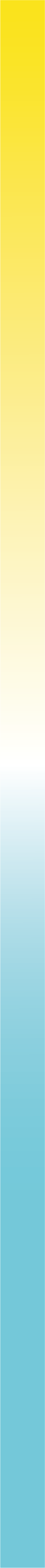 Dirección de Vialidad y Tránsito de Monterrey
Área de Despliegue Operativo
Dirección de Vialidad y Tránsito de Monterrey
Coordinación de Licencias
Dirección de Vialidad y Tránsito de Monterrey
Coordinación de Accidentes
Dirección de Vialidad y Tránsito de Monterrey
Jefatura de Peritajes
Dirección de Vialidad y Tránsito de Monterrey
Área de Investigaciones
Dirección de Vialidad y Tránsito de Monterrey
Jefatura de Control Vehicular
Dirección de Vialidad y Tránsito de Monterrey
Jefatura de Control de Infracciones
Dirección de Vialidad y Tránsito de Monterrey
Jefatura de Estadística
Dirección de Vialidad y Tránsito de Monterrey
Coordinación de Daños Municipales
Inspección General de Prevención de la Violencia y Protección a la Ciudadanía
Inspección General Prevención de la Violencia y Protección a al Ciudadanía
Dirección de Prevención de la Violencia
Dirección de Prevención de la Violencia
Dirección de Prevención de la Violencia
Coordinación de Seguridad Vecinal
Dirección de Prevención de la Violencia
Coordinación de Niños, Niñas, Adolescentes y Jóvenes
Dirección de Prevención de la Violencia
Jefatura de Programas
Dirección de Prevención de la Violencia
Coordinación de Policía Digna
Dirección de Protección a la Ciudadanía
Dirección de Protección a la Ciudadanía
Dirección de Protección a la Ciudadanía
Coordinación de Cultura Cívica
Dirección de Protección a la Ciudadanía
Coordinación de CAIPA
Dirección de Protección a la Ciudadanía
Coordinación de Unidad de Atención a Víctimas de Violencia Familiar y de Género
Inspección General de Comando, Inteligencia y Desarrollo Institucional
Inspección General de Comando, Inteligencia y Desarrollo Institucional
Dirección de Comando, Control, Comunicaciones 
y Cómputo
Dirección de Comando, Control, Comunicaciones y Cómputo
Dirección de Comando, Control, Comunicaciones y Cómputo
Área General de Radiocomunicación
Dirección de Comando, Control, Comunicaciones y Cómputo
Coordinación de Monitoreo
Dirección de Comando, Control, Comunicaciones y Cómputo
Coordinación de Equipamiento, Telecomunicaciones y Soporte Técnico
Dirección de Análisis e Inteligencia Policial
Dirección de Análisis e Inteligencia Policial
Dirección de Análisis e Inteligencia Policial
Coordinación de Análisis y Estadística
Dirección de Análisis e Inteligencia Policial
Área de Tecnología
Dirección de
Protección Civil
Dirección de Protección Civil
Dirección de Protección Civil
Coordinación Operativa de Protección Civil
Dirección de Protección Civil
Coordinación Operativa de Protección Civil
Dirección de Protección Civil
Coordinación Operativa de Protección Civil
Dirección de Protección Civil
Coordinación de Gestión Integral de Riesgo
Dirección de Protección Civil
Área Jurídica
Dirección de Protección Civil
Jefatura de Inspección
Dirección de Protección Civil
Jefatura de  Administración de Emergencia
Dirección de Desarrollo Institucional y Carrera Policial
Dirección de Desarrollo Institucional y Carrera Policial
Dirección de Desarrollo Institucional y Carrera Policial
Área de Servicio Profesional de Carrera Policial
Dirección de Desarrollo Institucional y Carrera Policial
Jefatura de Formación Inicial
Dirección de Desarrollo Institucional y Carrera Policial
Coordinación de de Desarrollo Docente y Psicología
Dirección Administrativa y Enlace Municipal
Dirección Administrativa y Enlace Municipal
Dirección Administrativa y Enlace Municipal
Jefatura de Gimnasio
Dirección Administrativa y Enlace Municipal
Área de cocina
Dirección Administrativa y Enlace Municipal
Coordinación de FORTASEG
Dirección Administrativa y Enlace Municipal
Coordinación de Recursos Financieros
Dirección Administrativa y Enlace Municipal
Coordinación de Recursos Humanos
Dirección Administrativa y Enlace Municipal
Coordinación de Recursos Materiales
Dirección Administrativa y Enlace Municipal
Jefatura de Mantenimiento Vehicular
Dirección Administrativa y Enlace Municipal
Área de Mantenimiento de Edificios
Dirección Administrativa y Enlace Municipal
Jefatura de Patrimonio
Dirección Administrativa y Enlace Municipal
Jefatura de Almacén
Dirección Administrativa y Enlace Municipal
Coordinación General de la Dirección de Administración y Enlace
Coordinación de Guardia Auxiliar
Coordinación de Guardia Auxiliar
Coordinación de Guardia AuxiliarZonas de Guardia Auxiliar
Coordinación de Guardia AuxiliarZonas de Guardia Auxiliar
Coordinación de Guardia Auxiliar